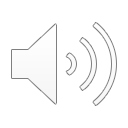 16. Jesus Commands Fish
Part 2
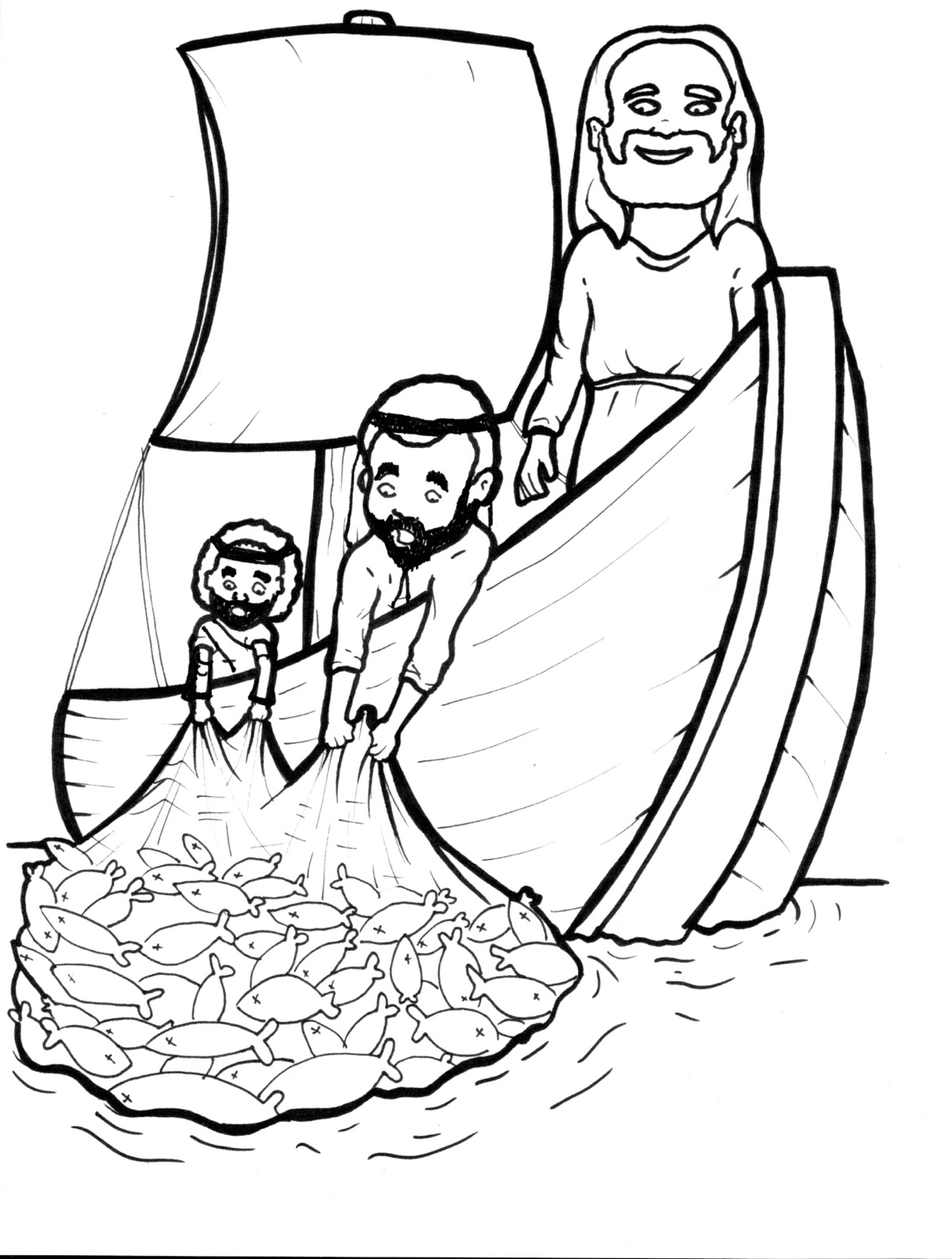 New Words
Rule Breakers
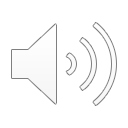 Silent Letters
John
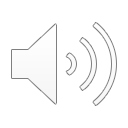 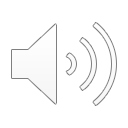 Contractions
The first word stays the same, 
and the apostrophe takes the place 
of the missing letters in the second word.
n’t
do
=
not
do
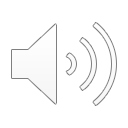 New Words
Simon Peter
sardines
Master
barbels
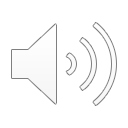 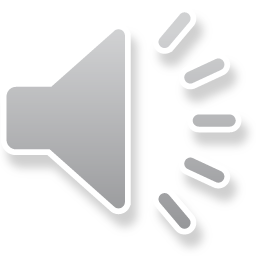 Rule Breakers
These words do not follow phonetic patterns.
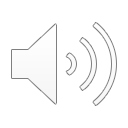 from
two
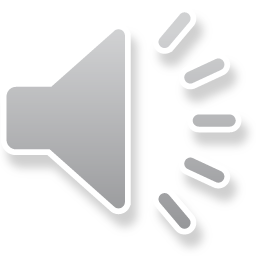 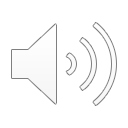 of
into
pull
one
said
put
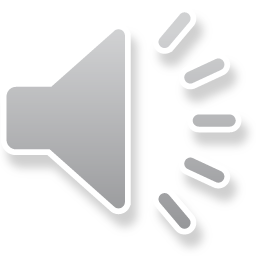 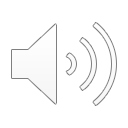 there
you
your
was
laugh
were